“শুভেচ্ছা”
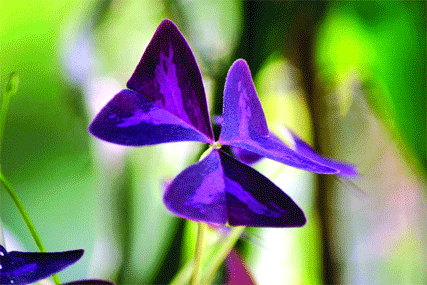 পরিচিতি
   
মোঃ আবদুল বাসেত
সহকারি শিক্ষক (কম্পিঊটার)
 সাতমোড়া ঊচ্চ বিদ্যালয়
মোবাইল নং – ০১৭১০৯৯৮৩৩৩
Shsab1972@gmail.com
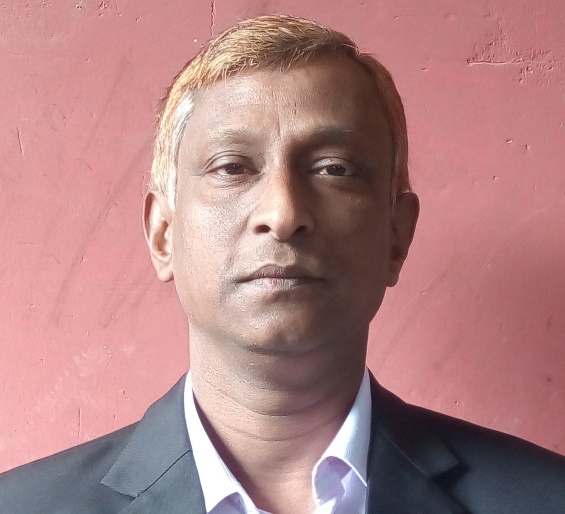 শ্রেনিঃ নবম
 বিষয়ঃ তথ্য ও যোগাযোগ প্রযুক্তি 
 অধ্যায়ঃ প্রথম, তথ্য ও যোগাযোগ প্রযুক্তি ও
                                আমাদের বাংলাদেশ 
 সময়ঃ ৪০.০০ মিনিট
তারিখঃ ১৫/০১/২০২০
চার্লস ব্যাবেজ
জেমস ক্লার্ক ম্যাক্সওয়েল
আডা লাভলেস
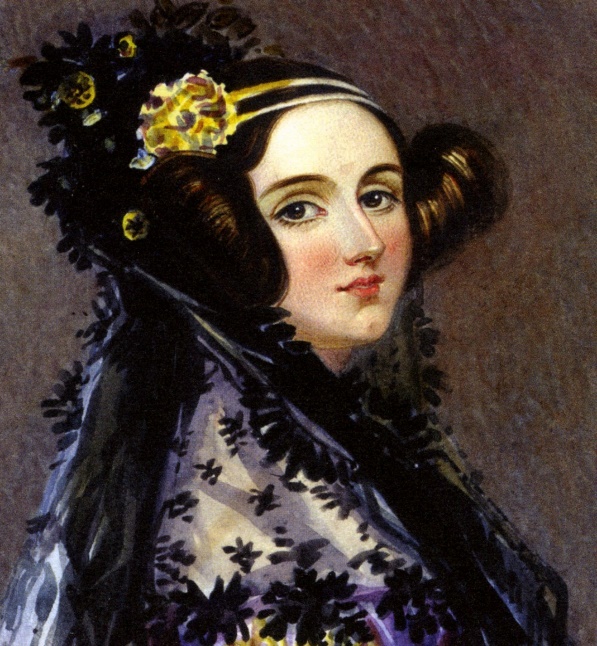 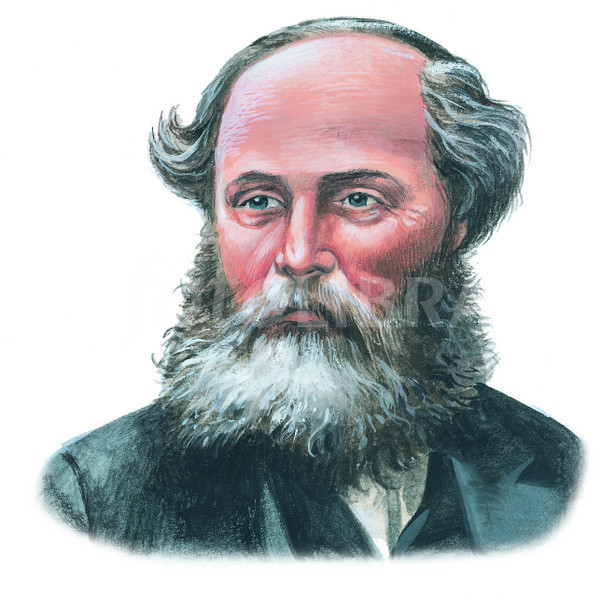 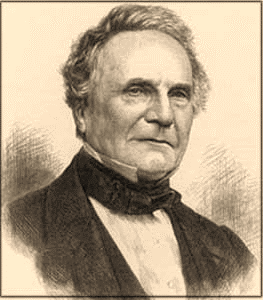 কম্পিউটারের উদ্ভব থেকে শুরু করে নানা পর্যায়ের উন্নয়নের জন্য
এই ছবির বিশিষ্ট ব্যক্তিবর্গরা কে?
তাহলে আমাদের আজকের পাঠ ---
উনারা কেন বিখ্যাত?
তথ্য ও যোগাযোগ প্রযুক্তির বিকাশে ঊল্লেখযোগ্য ব্যক্তিত্ব
এই পাঠ শেষে শিক্ষার্থীরা -
তথ্য ও যোগাযোগ প্রযুক্তির বিকাশে উল্লেখযোগ্য ব্যক্তিদের নাম ও পরিচয় বলতে পারবে । 
তথ্য ও যোগাযোগ প্রযুক্তির বিকাশে উল্লেখযোগ্য ব্যক্তিদের আবিষ্কার সম্বন্ধে ধারনা পাবে ।
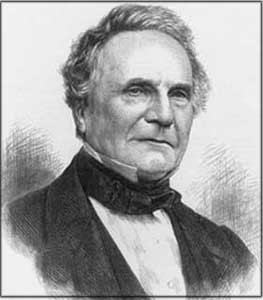 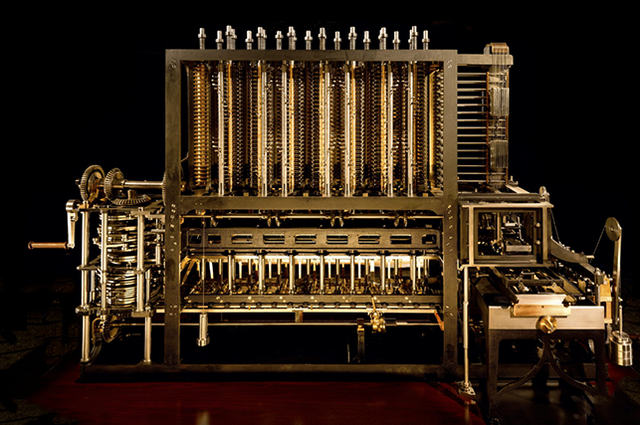 Difference Engine
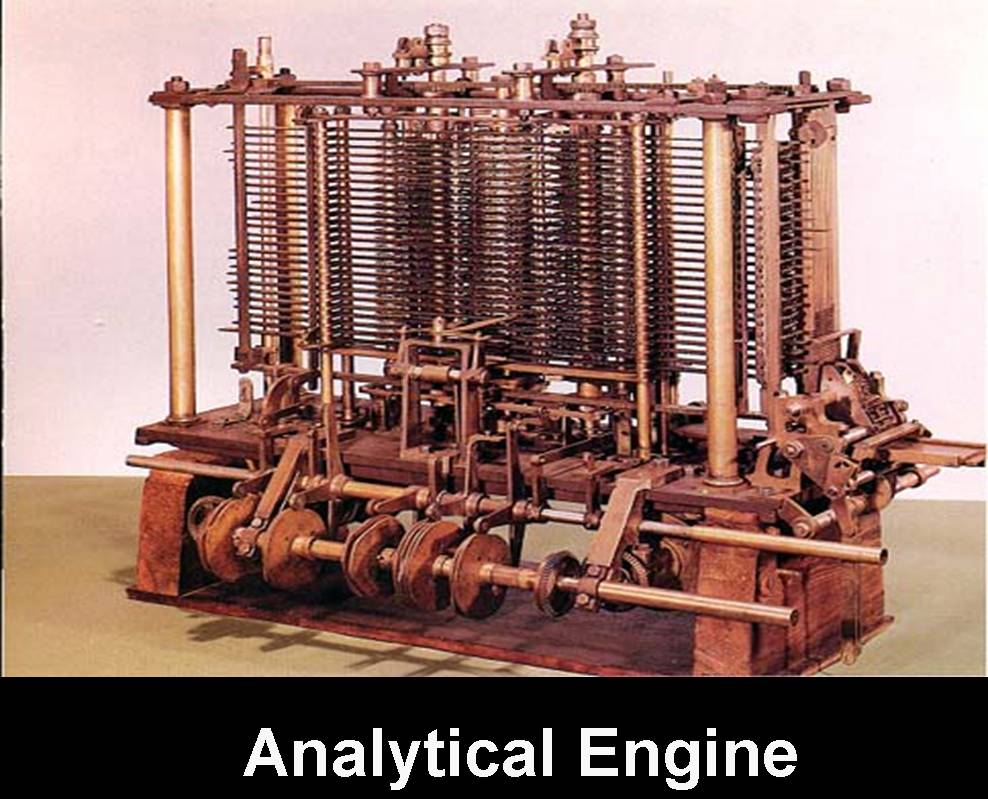 চার্লস ব্যাবেজ (১৭৯১ - ১৮৭১)
আধুনিক কম্পিঊটারের বিকাশে সবচেয়ে বড় অবদান কার ?
চার্লস ব্যাবেজের জন্ম কত সালে ?
চার্লস ব্যাবেজ কি করতেন ?
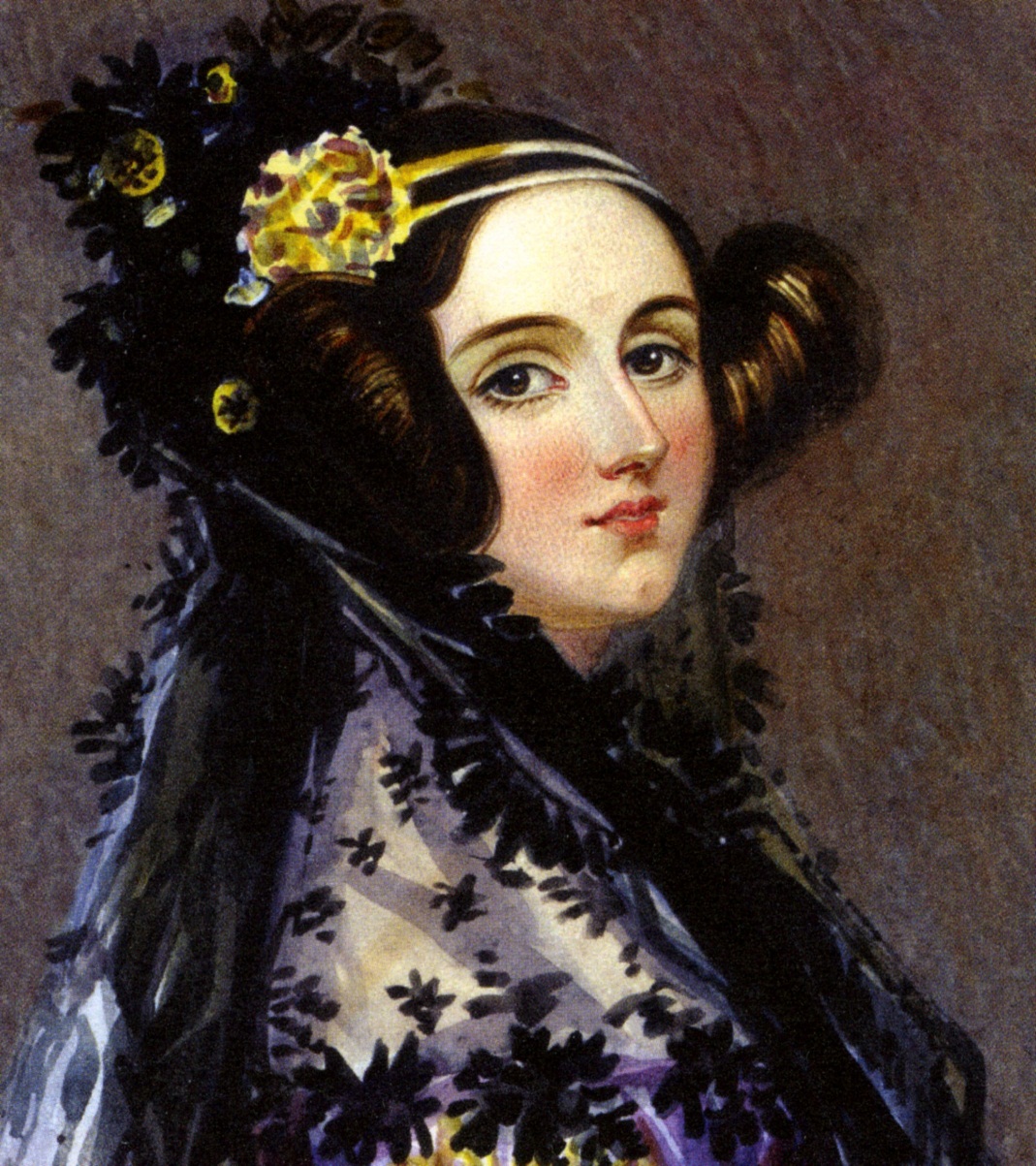 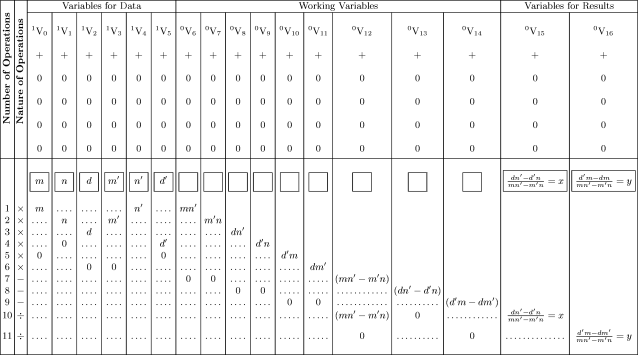 আডা লাভলেস (১৮১৫-১৮৫২)
আডা লাভলেস প্রোগ্রামিং
আডা লাভলেস কে ছিলেন ?
আডা লাভলেসের জন্ম কত সালে ?
তিনি কি আবিস্কার করেন ?
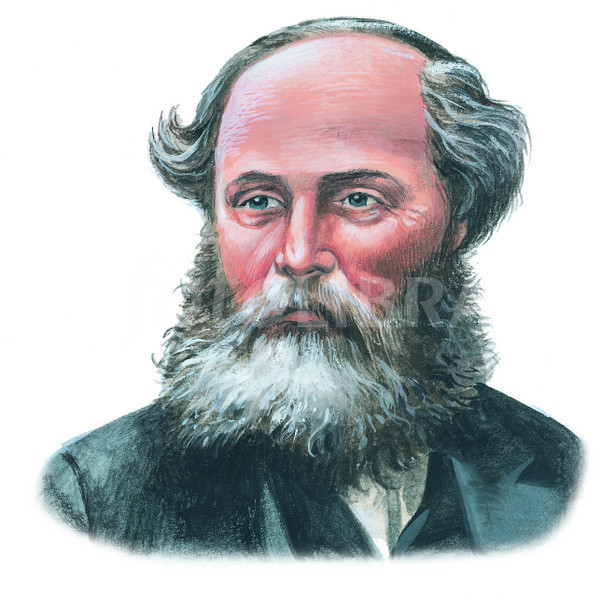 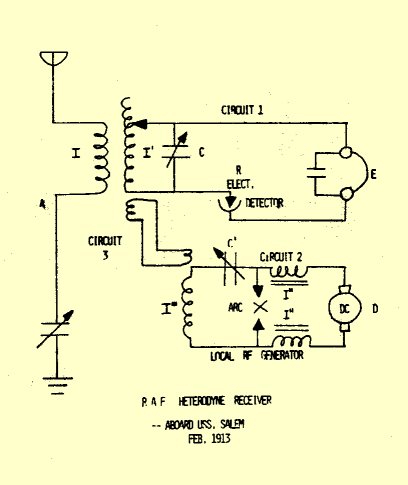 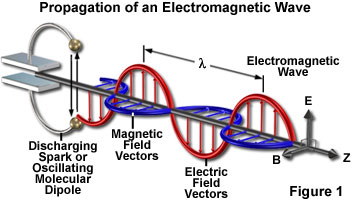 জেমস ক্লার্ক ম্যাক্সওয়েল (১৮৩১ - ১৮৭৯)
ত্বরিত ও চৌম্বকীয় বল
জেমস ক্লার্ক ম্যাক্সওয়েল কে ছিলেন ?
জেমস ক্লার্ক ম্যাক্সওয়েলের জন্ম কত সালে ?
তিনি কি আবিস্কার করেন ?
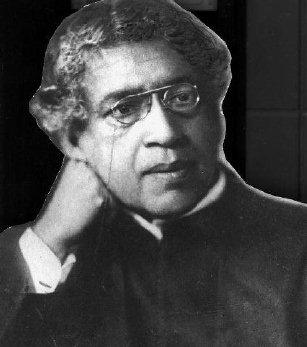 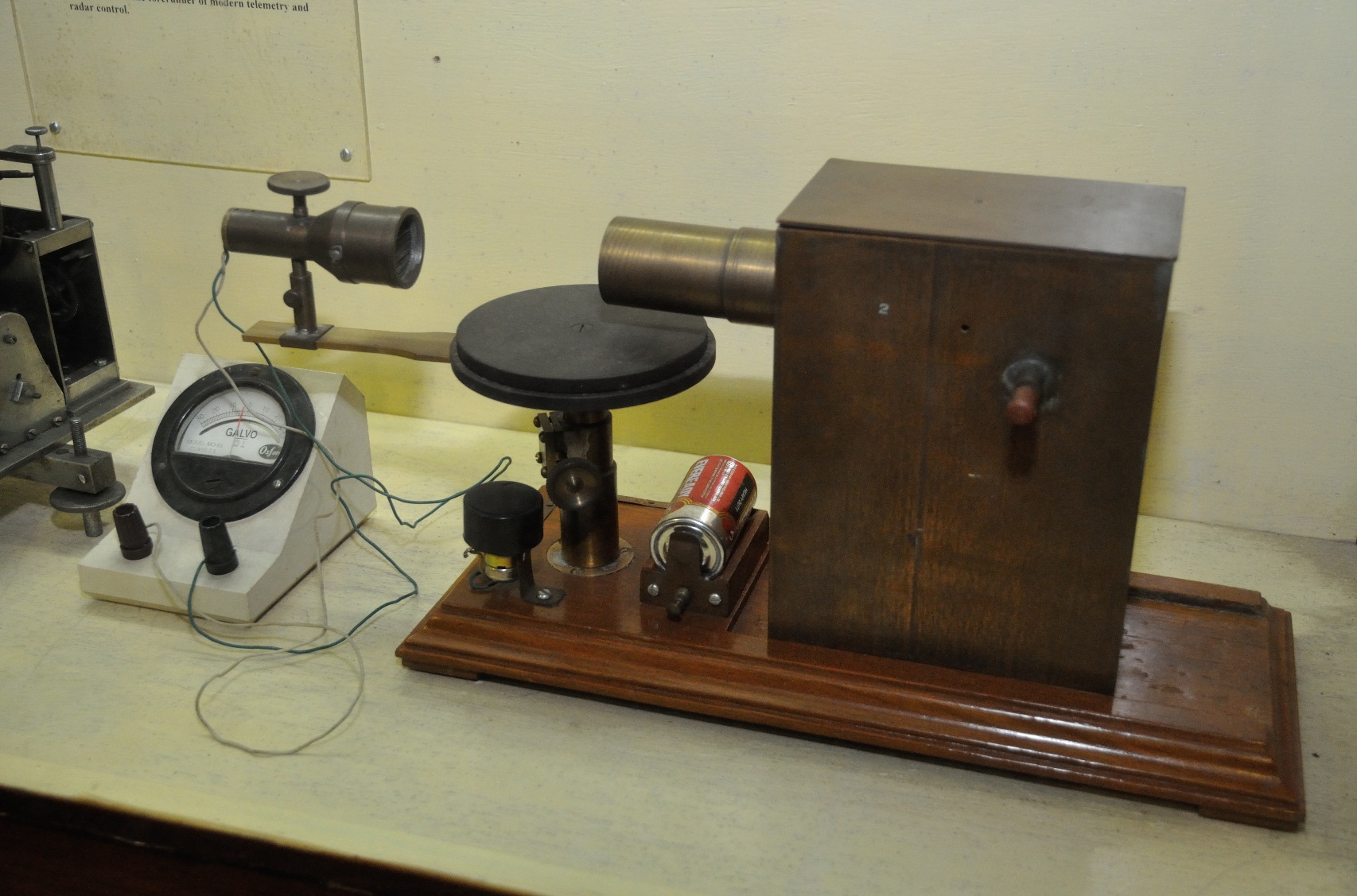 জগদীশ চন্দ্র বসু (১৮৫৮ - ১৯৩৭)
মাইক্রোওয়েভ এপারেটাস
জগদীশ চন্দ্র বসু কে ছিলেন ?
জগদীশ চন্দ্র বসুর জন্ম কত সালে ?
তিনি কি আবিস্কার করেন ?
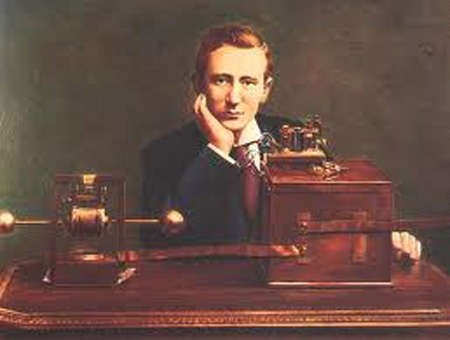 গুগলিয়েলমো মার্কনি (১৮৭৪ - ১৯৩৭)  এবং 
তার আবিষ্কৃত বেতার যন্ত্র
গুগলিয়েলমো মার্কনি কে ছিলেন, তিনি কোন দেশের অধিবাসী ?
গুগলিয়েলমো মার্কনির জন্ম কত সালে ?
তিনি কি আবিস্কার করেন ?
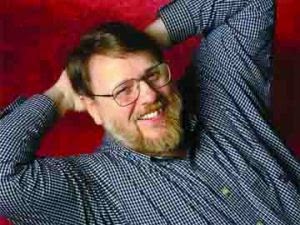 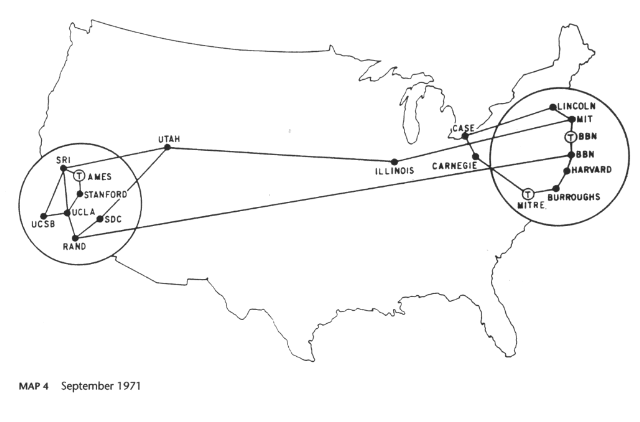 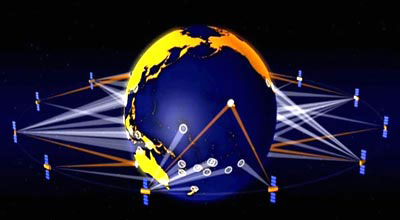 রেমন্ড স্যামুয়েল টমলিনসন
আরপানেট ও  ইন্টারনেট প্রটোকল
রেমন্ড স্যামুয়েল টমলিনসন কোন দেশের অধিবাসী ?
তার দুটি আবিষ্কারের নাম বল? 
ই-মেইল কে আবিস্কার করেন ?
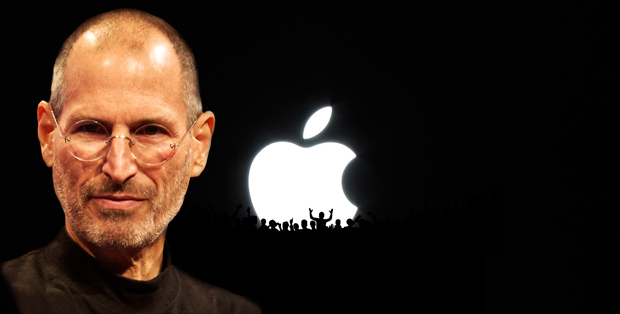 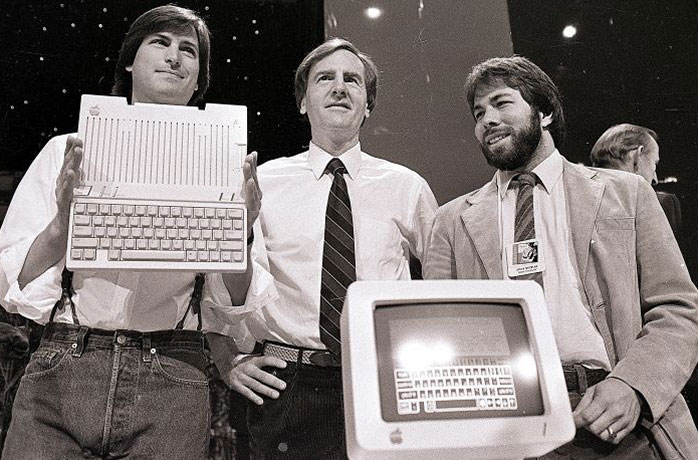 স্টিভ জবস (১৯৫৫ - ২০১১)
প্রথম এপল কম্পিউটার - ১৯৭৬
স্টিভ জবসের জন্ম ও মৃত্যু কত সালে ?
তার আবিষ্কৃত কম্পিঊটারের নাম কি?
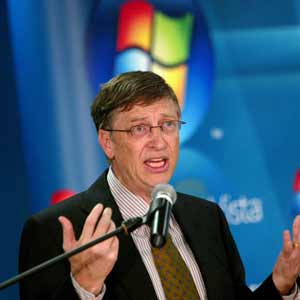 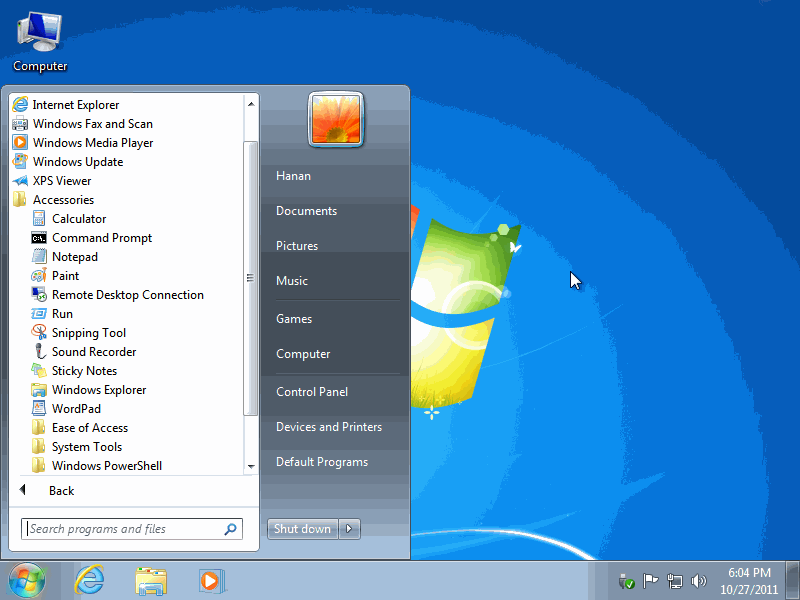 বিল গেটস (২৮/১০/১৯৫৫)
মাইক্রোসফট অপারেটিং সিস্টেম সফটওয়্যার
স্টিভ জবসের জন্ম কত সালে, 
    তিনি কি আবিষ্কার করেন ?
তিনি কোন দেশের অধিবাসী?
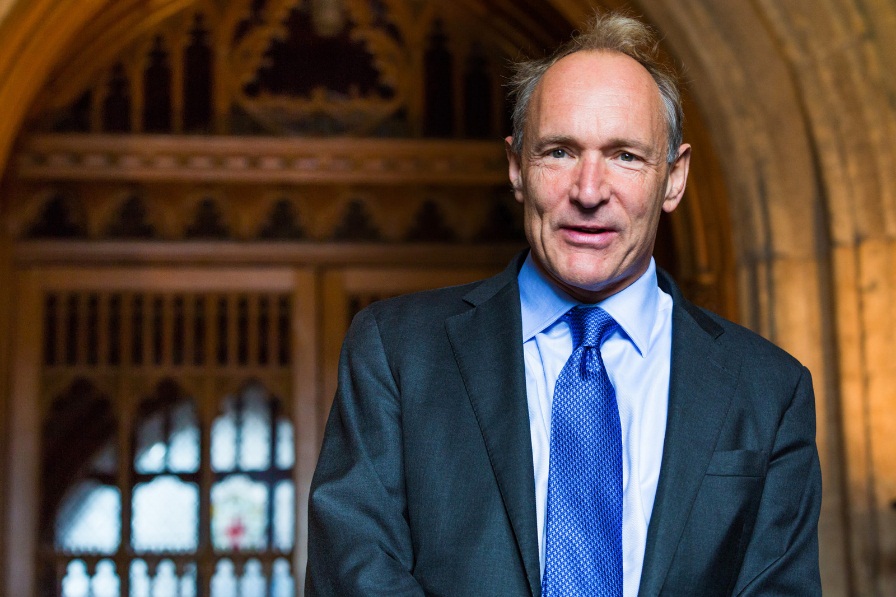 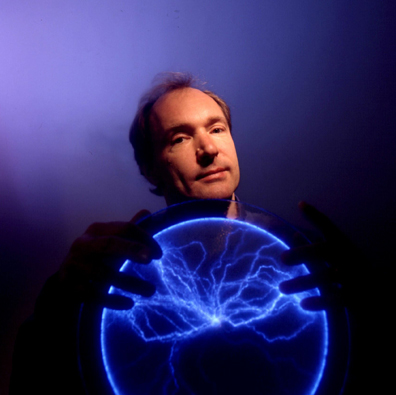 স্যার টিমোথি জন টিম বার্নার্স লি
http ও
www
এর 
জনক
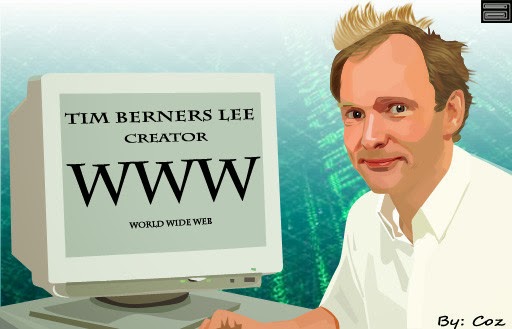 www এর জনক কে ?
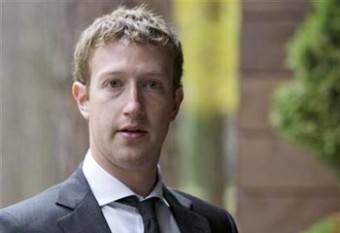 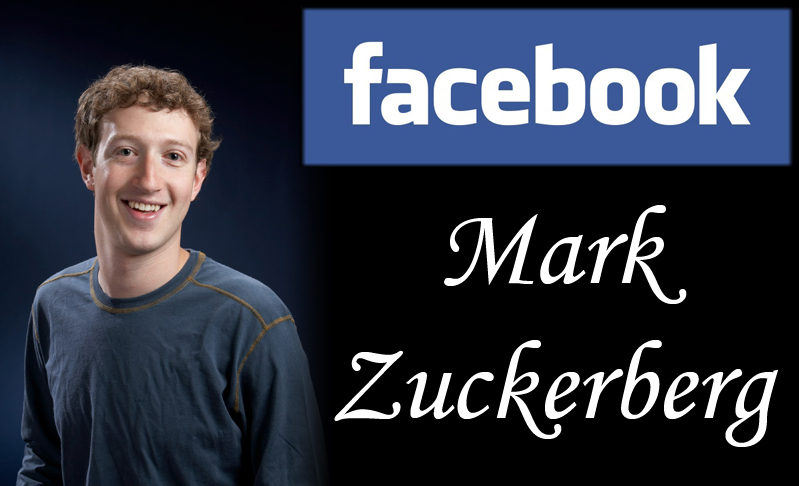 মার্ক জাকারবার্গ  (১৪/৫/১৯৮৪)
মার্ক জাকারবার্গ কে ?
তিনি কি আবিষ্কার করেন?
বাড়ীর কাজ
বিল গেটস আবিষ্কৃত মাইক্রোসফট অপারেটিং সিস্টেম সফটওয়্যার এর গুরুত্ব আলোচনা কর ।
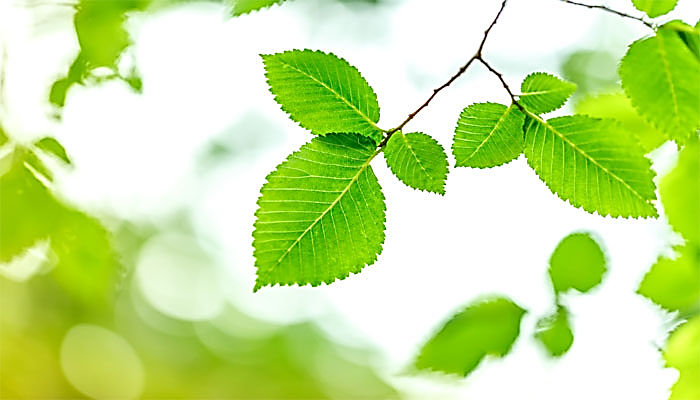 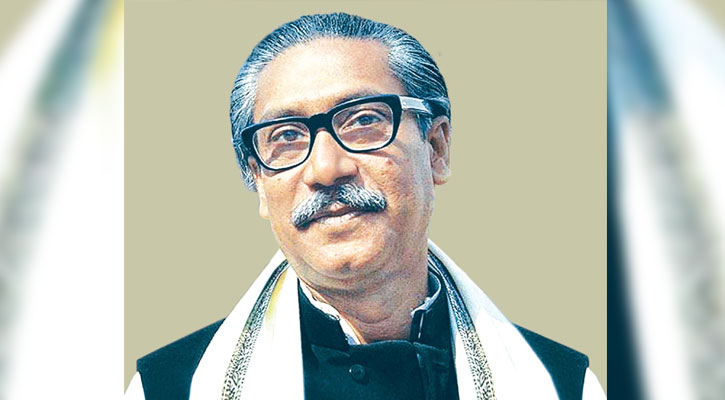 আল্লাহ হাফেজ
এসো ২০২০ সাল বঙ্গবন্ধুর জন্মশত বার্ষিকী উপলক্ষে মুজিব বর্ষে বঙ্গবন্ধুর সোনার বাংলা গড়তে দৃপ্ত শপথ নেই।